towardsa Sustainable Heritage Organisation…
"People will forget what you said, people will forget what you did, but people will never forget how you made them feel.“
   Maya Angelou
What does sustainability mean?
There are two strands:
To sustain
Sustainability
To sustain….
is to maintain, support or endure. 
So, sustainability is “the ability to continue and thrive over a long period of time”. 
Is that what we all want?
But….. organisations go up and down. That’s OK

Some organisations close down altogether. Maybe that’s OK too.
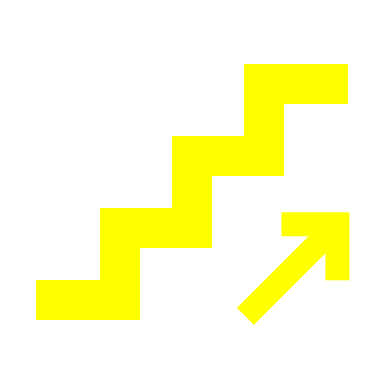 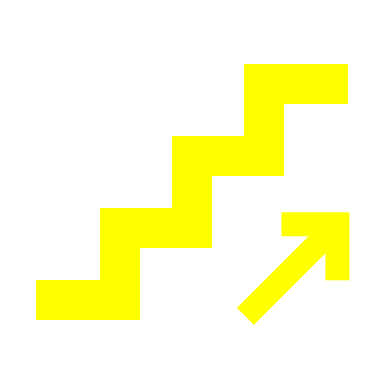 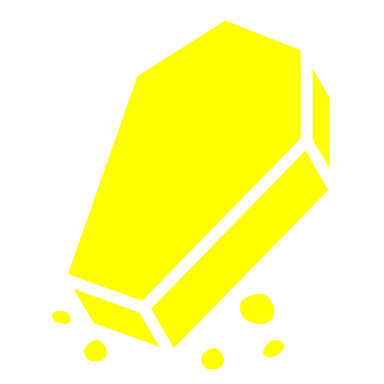 Sustainability is
a newly created concept that arose in the 1980’s
as a reaction to ineffectual development, particularly in
      developing countries. 
It was famously defined in the UN’s report of 1983 “Our 	Common Future”, the Bruntland Report:
“development that meets the needs of the present without compromising the ability of future generations to meet their own needs.”
The Three Components of Sustainability
The Three P’s
The Three Components of a SustainableHeritage Organisation
The physical world your organisation is responsible for
Resources liabilities
Buildings
Your “stuff”, ie your resources, equipment, heritage objects, tools, etc
Energy needs 
Both ongoing and new acquisitions
Finance
What are your income streams? 
New sources of regular income
New grants

What are your outgoings?
Energy costs – gas, electricity, etc
Related to buildings, ie council tax, repairs, mortgages, etc
Staff costs – salaries, on-costs

What’s your business plan or economic model?
Finance Income
Outgoings
The Human Resources
Employees, staff
The volunteer team
Members of your organisation
Local Contacts, businesses
Networking, creating relationships in the local community
Community 
People
Relationships
These are all inter-linked – for example….
These are all inter-linked – for example….
These are all inter-linked – for example….
Anotherexample….
Anotherexample….
Anotherexample….
Current challenges
Museum Sector:
Energy costs
Reduced funding
Shortage of people

Heritage Organisations
Post-covid hesitancy
Lack of vision
Shortage of people
"The greatest asset of any organisation is its people.“
Jorge Paulo Lemann
Some examples…..
A museum invited all the local B&B’s to an open event, so they could tell their clients
A heritage organisation took on a surveying project so that its members could do something together
One of the committee members opened her garden to the local community for a day
What can you do to retain the people in your organisation?
Say thank you, regularly 
Run events just for them
Keep them informed and involved
Share your dilemmas and organisational concerns with them – make them part of the solution
What can you do to bring new people into your organisation, ie recruitment?
Hold Open Days
Write a regular piece for the local community newsletter
Carry out the actions on the previous slide
Regular social media posts, eg Facebook, Twitter. If you don’t know how to do this, find someone who does
etc
Now, over to you…